當主閣來，
世界才知祂的和平
當主閣來，人類滿足心靈
當主閣來，人類理想才會實現
當主閣來，憂愁變做平安
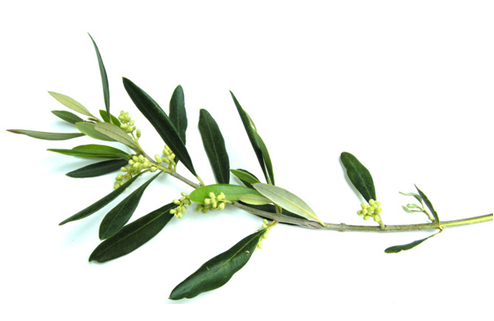 當主閣來，
祂會帶來天使天兵
主最後大勝利，拯救完成
無數天軍與所有受造萬物
吟講榮光歸羊羔，
榮光歸羊羔，
榮光歸羊羔
佇寶座前，
敬拜無停
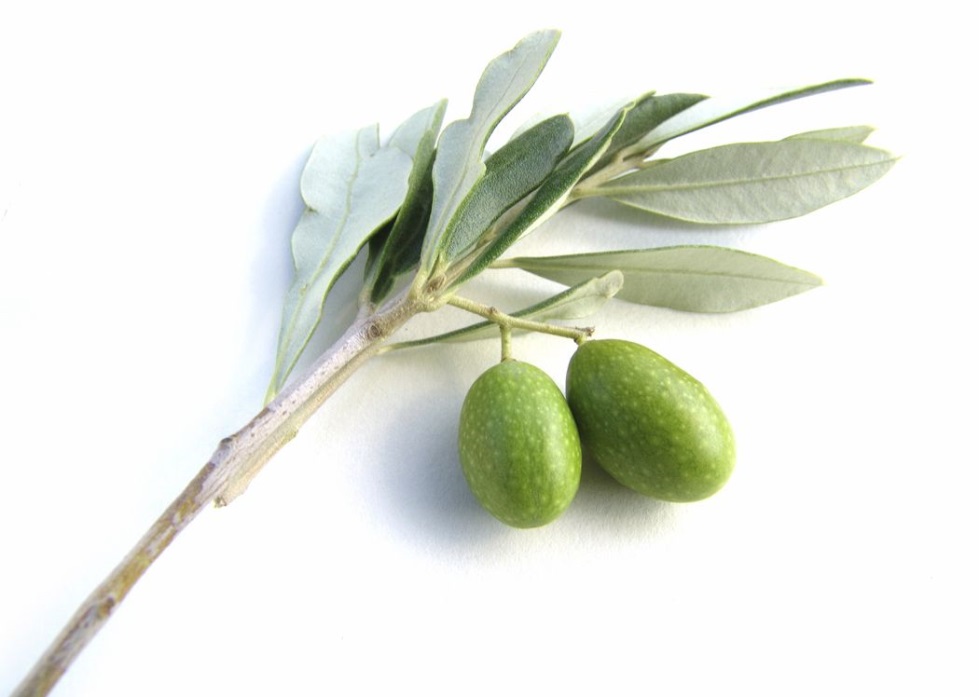 當主閣來，
上帝計劃才會完成
當主閣來，刣贏死失權柄
當主閣來，消滅死失邪惡陷害
當主閣來，除去痛苦悲哀
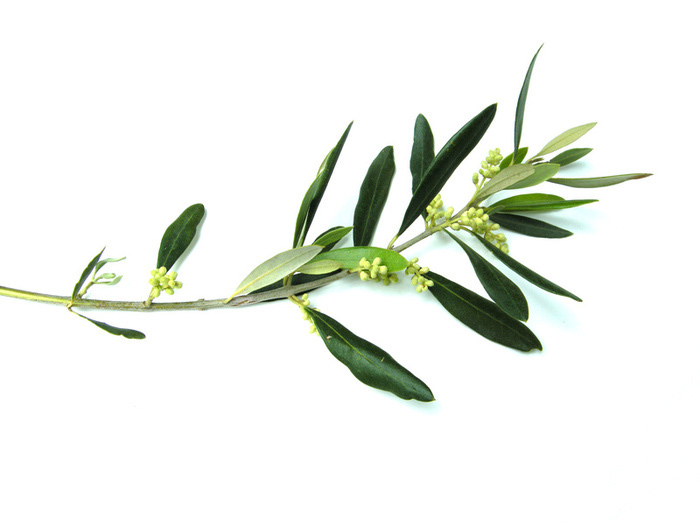 當主閣來，祂會帶來天使天兵
主最後大勝利，拯救完成
無數天軍與所有受造萬物
吟講榮光歸羊羔，
榮光歸羊羔，榮光歸羊羔
佇寶座前，敬拜無停
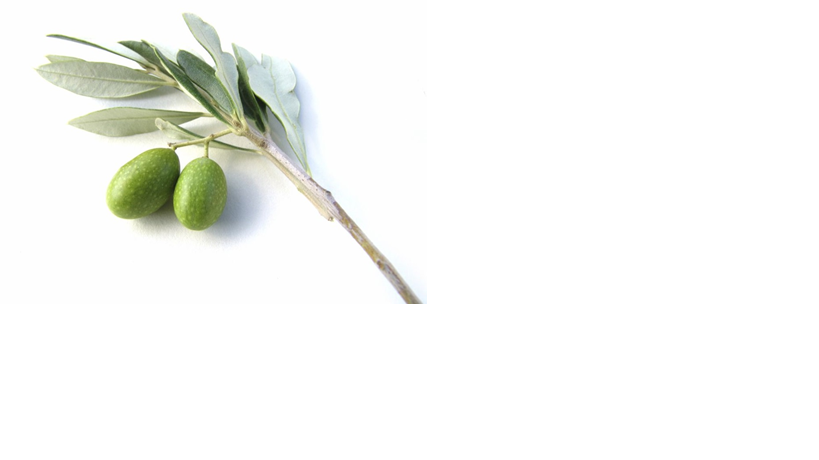 當主閣來，祂會帶來天使天兵
主最後大勝利，拯救完成
無數天軍與所有受造萬物
吟講榮光歸羊羔，
榮光歸羊羔，榮光歸羊羔
佇寶座前，敬拜無停
救主耶穌
請祢趕緊來！
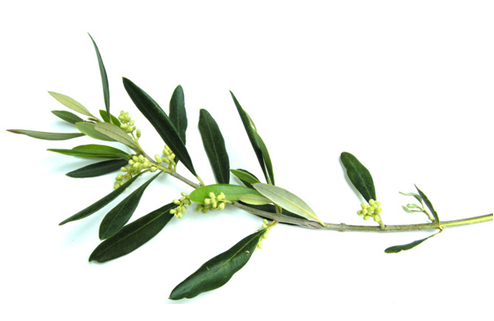